High-Impact Tutoring: An Evidence-Based Strategy to Accelerate Learning
Office of Educator Effectiveness
Division of Teaching and Learning Services 
2024
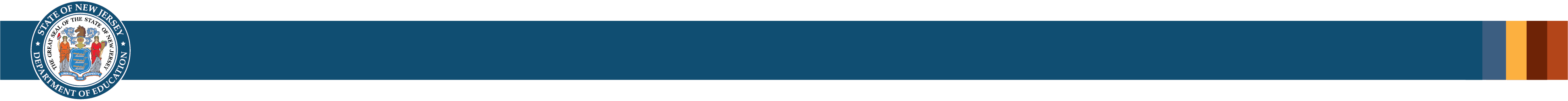 Agenda
Grounding in Academic Recovery and Response
Overview of High-Impact Tutoring
High-Impact Tutoring Resource Overview
Resources to Support Implementation
NJDOE Supports
2
Grounding in Academic Recovery and Response
3
What the Research Says
Eight meta-analyses including over 150 studies consistently find that tutoring results in substantial additional learning for students.
*Source: J-PAL Evidence Review, 2020
4
Tutoring to Accelerate Learning
Tutoring is more effective than any other academic intervention.
Research: Substantial effects of high-dosage tutoring delivered in schools
Demand: Already the intervention of choice. US invested ~$42 Billion 2020
Logic: Target students’ needs, builds close relationships
Spillovers: Potential benefits for tutors and for the teacher pipeline
*Source: J-PAL Evidence Review, 2020
5
High-impact tutoring is one of the most effective ways LEAs can facilitate learning acceleration
High impact tutoring has been proven to: 
Produce large learning gains in a short period of time 
Increase learning for a wide variety of K-12 students 
Be scaled and still improve student learning outcomes
Implementing high impact tutoring is now more feasible than ever before, as tutoring is an explicitly allowable use of ESSER funds 
“There is growing consensus that the most promising candidate for successful COVID catchup is [high-impact] tutoring.”
- Mark Schneider, Director of the Institute of Education Sciences
6
Overview of High-Impact Tutoring
7
What is High-Impact Tutoring? (1)
High-impact tutoring (often referred to as high-dosage tutoring or tutoring to accelerate learning) is a form of teaching, one-on-one or in a small group, towards a specific goal. 
High-impact tutoring leads to substantial learning gains for students by supplementing (but not replacing) students’ classroom experiences. 
*Source: Robinson, Carly D., and Susanna Loeb, (2021)
8
What is High-Impact Tutoring? (2)
High-impact tutoring responds to individual needs and complements students’ existing curriculum. 
High-impact tutoring is not remedial work.
9
What is High-Impact Tutoring? (3)​
10
Figure contents adapted from: Robinson, C.D., Kraft, M.A., Loeb, S., & Schueler, B.E., 2021
Not All Tutoring is Equitable or Effective (1)
No Child Left Behind (NCLB) Supplementary Educational Services (SES)
Federally funded program that allowed parents to opt-in if school struggled for 2+ years 
Low participation
Little impact on student learning
The instances where SES positively impacted student learning tended to involve minimum dosage environment, structured sessions, tutor coordination with schools and more tutor experience.
*Source: Heinrich et al., 2014
11
Not All Tutoring is Equitable or Effective (2)
Opt-in/On-Demand Tutoring Research Implications for Practice
Opt-in educational resources (like on demand tutoring) are unlikely to accelerate student learning at scale and mitigate inequality;
Targeting communications to parents and students together can increase engagement with opt-in tutoring; and
Supporting students who are struggling will require a coordinated effort between educators, families, and students to provide students with embedded personalized learning opportunities.
.
*Source: National Student Support Accelerator, 2022
12
Effective Tutoring Programs
High-dosage (i.e., three or more sessions per week ),
Focused on cultivating tutor-student relationships, 
Use of formative assessments to monitor student learning,
Alignment with the school curriculum, and 
Formalized tutor training and support.
*Source J-PAL Evidence Review, 2020
13
High-Impact Tutoring Resource Overview
14
High-Impact Tutoring Resource Overview
This resource is designed to help local education agencies (LEAs), interested in high-impact tutoring to meet students' needs, think through key pieces of program design and implementation and make connections to other helpful resources.
15
High-Impact Tutoring Design Elements
16
High-Impact Tutoring Design Elements
A well-trained consistent tutor;
High-quality instructional materials;
One-to-one or small groups;
Embedded in the school day or immediately before or after school; 
At least three sessions per week; and
Data driven.
*Source: Kraft, Matthew A., and Grace T. Falken, 2021
17
[Speaker Notes: When designing an effective, high-quality tutoring, there are several design elements to consider.   

College students, paras]
Resources to Support Implementation
18
The National Student Support Accelerator Tools
High-impact Tutoring District Playbook
Toolkit for Tutoring Program 
Tutoring Cost Calculator 
 Searchable Tutoring Database 
Early Literacy Tutoring Toolkit 
Tutoring Quality Improvement System (TQIS)
19
Developing and Implementing High-Impact Tutoring
*Source: National Student Support Accelerator, (2021)
20
1. Lay the Foundation
Resources 
Toolkit for Tutoring Programs  
Conducting a Community Landscape Analysis
Key Activities
Assemble an inclusive task force;
Plan for alignment of tutoring with existing initiatives; and
Set the academic, social and emotional goals for programmatic goals as well.
21
2. Plan for Effective Operations
Key Activities
Develop share a reasonable timeline;
Develop an inclusive budget and identified initial and sustainable funding sources; and
Continue building stakeholder investment and incorporating stakeholders in the planning and decision-making process.
Resources
Tutoring Cost Calculator 
High-Impact Tutoring: District Playbook
22
3. Design for Impact
Resources
Recruitment and Selection 
Measures & Data Collection
Actions and Practices Reflection Tool
Key Activities
Determine whether to partner with a high-quality tutoring provider or grow your own program;
Develop systems and processes for data collection, reflection, and continuous improvement; and
Develop a plan for regularly and clearly communicating with stakeholders.
23
Partner or Grow Your Own
If you partner:
Select and contract with a partner(s)
Adopt partner’s model to your LEA’s needs
If you grow your own:
Design a program model based on best practices
Recruit and train tutors
24
4. Implement High-Impact Tutoring
Key Activities
Develop guidelines for selecting school sites and specific individual students for tutoring; 
Implement school site logistics; and
Plan regular communication with caregivers and students to ensure enrollment and attendance.
Resources 
Program Implementation Tools
Stakeholder Engagement 
Tool Appendix
25
NJDOE Supports
26
LEA Supports
Maximizing Schedules to Support Learning Acceleration Resource  ​
Summer Planning and Programming Resource​
High-Impact Tutoring Design and Implementation Supports​
Grade-Level Content Resource​
High-Impact Tutoring Pre-approved List
27
We’re here to help!
Email: NJTutor@doe.nj.gov
28
Thank You!
New Jersey Department of Education: nj.gov/education
Office of Educator Effectiveness
Follow Us!
Facebook: @njdeptofed
Twitter: @NewJerseyDOE
Instagram: @NewJerseyDoe
29